Programme
 
Présentateur général :  Mr Christian Losembe, Journaliste à la RTGA
 
8h45             : Mise en place terminée
9h15             : Hymne national
9h20             : Mot de bienvenue et Remerciements de l’IDGPA
9h30             : Présentation de l’IDGPA
9h40             :Mot de la Présidence de la République, Prof Néhémie Mwilanya, Directeur du cabinet du Président de la République, Professeur  à la Faculté de Droit de l’Université de Kinshasa (UNIKIN) ou tout autre Délégué du Président de la République 
9h50             : La voie vers la démocratie (IDGPA)
10h15           : Mot de Mr Jean-Marc Kabund a Kabund,  Secrétaire général de l’UDPS
10h40           : Hommage de l’IDGPA au Dr Etienne Tshisekedi wa Mulumba 
10h50           : Me Marie Madeleine Kalala, Ministre honoraire des droits humains « La société civile dans le paysage politique congolais sous la Constitution du 18 février 2006 » 
11h15           : Collectif de la société civile « La société civile face la crise constitutionnelle » 
11h35           : Me Jean-Claude Katende, Président de l’Association africaine des droits de l’homme (ASADHO) « Onze (11) ans de la Constitution : la mise œuvre des droits civils et politiques »
12h00           : Me Georges Kapiamba, Président de l’Association congolaise pour l’accès à la Justice (ACAJ) « L’Accord du 31 décembre 2016 et la restauration de la normalité constitutionnelle  »
12h25           : Prof Jean-Paul Segihobe, «Recteur de l’Université de Goma et Professeur à la Faculté de Droit de l’Université de Kinshasa (UNIKIN) « La protection juridictionnelle des droits humains sous la Constitution du 18 février 2016 »
12h50           : Prof Jacques Djoli Eseng’ Ekeli, Professeur ordinaire à la Faculté de Droit de l’UNIKIN, Sénateur « Constitution du 18 février 2006 : de l’existence à la résistance » 
13h15           : Prof André Mbata Mangu, Professeur ordinaire à la Faculté de Droit de l’UNIKIN, Professeur de recherche à University of South Africa (UNISA) (Université d’Afrique du Sud), Directeur exécutif de l’IDGPA « Le Peuple dans la Constitution du 18 février 2006 »  
13h45           : Débat sous la modération du Prof Greg Basue Babu Kazadi, Professeur ordinaire à la Faculté de Droit de l’UNIKIN et Directeur général de l’ISES
 14h25          : Mot de clôture de l’IDGPA
 14h30          : Hymne national suivi d’un cocktail pour les invités
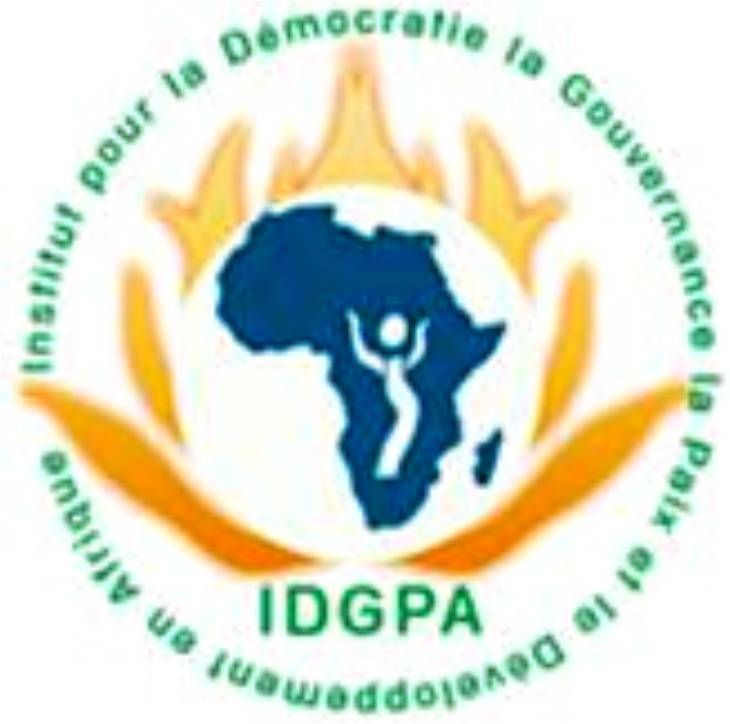 Excellence, Honorable, Mme, Mlle, Mr........................................……
……………………………………………………………….

L’Institut pour la Démocratie, la Gouvernance,  la Paix  et le Développement en Afrique, IDGPA en sigle (www.idgpa.org) a le réel  plaisir de vous inviter à prendre part au Colloque sur les 11 ans de la Constitution qu’il organise en hommage au Docteur Etienne Tshisekedi, Icône de la démocratie et de l’Etat de droit en République Démocratique du Congo.

Thème 	: Le Peuple et la Constitution
Lieu         : Salle du Collège Boboto
Heure       : Voir le Programme 
  
Prière de confirmer votre participation aux  : amangu@idgpa.org 
+243 840 851 398


Cordiale  bienvenue
Colloque sur les 11 ans de la Constitution de la République démocratique du Congo
18 février 2006 – 18 février 2017
Invitation
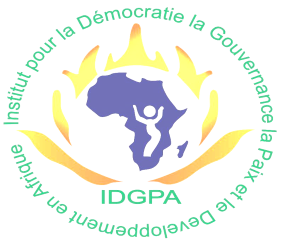